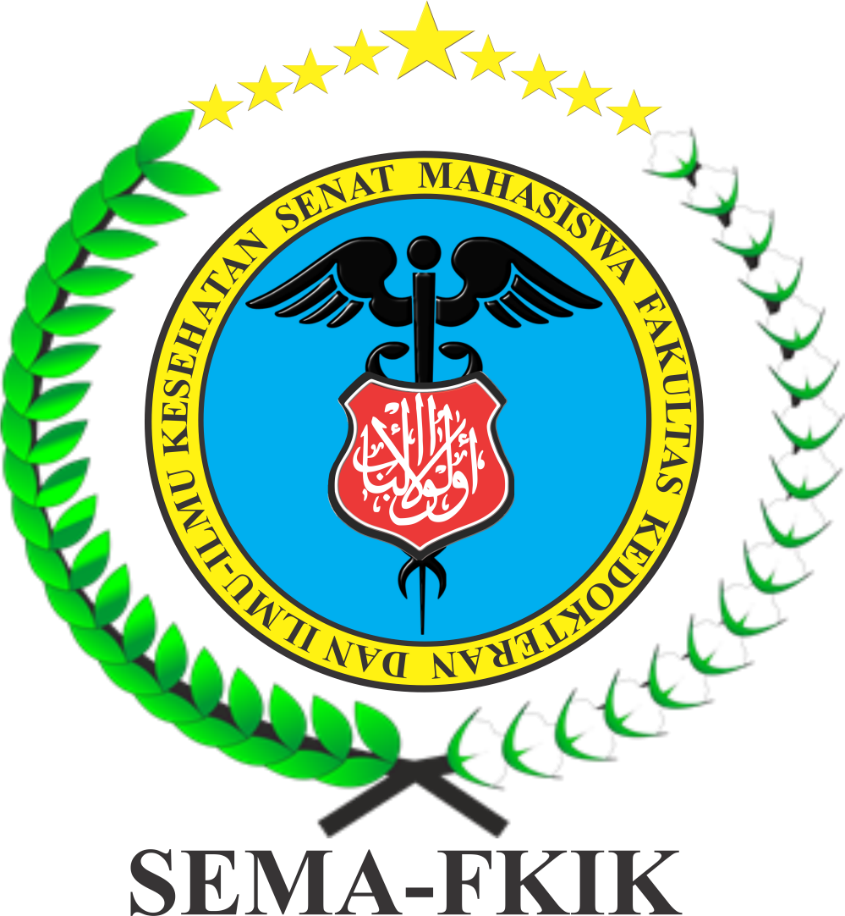 Senat Mahasiswa
FAKULTAS KEDOKTERAN DAN ILMU KESEHATAN
SEMA ???
SEMA merupakan Lembaga Perwakilan Mahasiswa yang berkedudukan sebagai lembaga tinggi di Republik Mahasiswa yang mempunyai fungsi Legislasi, Anggaran, dan Pengawasan.
3
Mengawasi dan mengontrol DEMA-F, HMJ Farmasi dan HMPPD
Memberikan persetujuan setiap kegiatan yang akan dilaksanakan oleh DEMA-F,HMJ Farmasi dan HMPPD
Memberi pengesahan setiap laporan pertanggungjawaban setelah selesai agenda tersebut.
Memfasilitasi aspirasi mahasiswa FKIK dan menyalurkannya kepada pihak-pihak yang bersangkutan.
Mengawasi setiap kebijakan dan keputusan yang diambil oleh DEMA-F,HMJ Farmasi dan HMPPD
Menyelenggarakan Musyawarah Senat Mahasiswa Fakultas
Menetapkan pedoman dan peraturan Lembaga eksekutif fakultas
Tugas Senat Mahasiswa Fakultas
Melakukan koordinasi dengan SEMA-U.
Melaksanakan Sidang Paripurna SEMA-F.
Meminta proggres report  badan Eksekutif Fakultas atas pelaksanaan program kerjanya.
Mengadakan pelantikan dan pendemisioneran Lembaga Eksekutif.
4
Wewenang SEMA F
5
2 . SEMA-F terdiri dari :
1 . Anggota SEMA-F terdiri dari :
Kepengurusan dipilih melalui sidang paripurna.
Mahasiswa yang terpilih dalam pemilu raya yang memenuhi quota yang ditentukan oleh peraturan pemilu raya.
Keanggotaan tambahan adalah staf ahli SEMA F yang diatur berdasarkan Peraturan SEMA-F
Ketua,
Sekretariat Jendral,
Komisi,
Staf ahli.
Al Mazida Fauzil Aishaqeena
(Ketua)
TTL: Sumenep, 8 september 2001
Alamat : Jl Gotong royong III KAV.6, Jetak Ngasri, Dau
Riwayat organisasi :
 SEKDIV (Sekretaris Divisi) dagri HMPPD
  Anggota Rhazes Medical Team 
  SEMA FKIK
Tugas
Memfasilitasi aspirasi mahasiswa tingkat fakultas dan menyalurkan kepada pihak pihak yang bersangkutan 

Menetapkan pedoman dan peraturan lembaga eksekutif fakultas

Memberikan persetujuan kegiatan yang akan dilaksanakan lembaga eksekutif fakultas

Memberikan pengesahan laporan pertanggungjawaban setelah kegiatan dilaksanakan
Nabila Avliyatul Faizah
(Sekretaris Jendral)
TTL : Lumajang,4 Februari 1999
Alamat : Ds Adisono Dsn Lebaksono Pungging-Mojokerto
Riwayat Organisasi : 
Divisi Internal Hmj Habbatussauda’
Biro Pengkaderan PMII Dja’far Saifuddin
Sema FKIK 2019
Tugas
memeriksa proposal maupun LPJ dari lembaga eksekutif setiap mengadakan kegiatan

Memberikan pemahaman kepada lembaga eksekutif tentang surat menyurat dan administrasi
Zahra Umami
(Komisi A ) 
Administrasi dan keuangan
Nama : Zahra Umami
TTL : Magetan, 28 Okt 1998
Alamat : Magetan
Riwayat Organisasi :
- HMJ Farmasi Devisi Internal 2017
- Biro Intelektual PMII Rayon Penyelamat Dja'far Saifuddin 2018
- Sekretaris SEMA FKIK 2018
- Biro Pemberdayaan Perempuan PMII Rayon Penyelamat Dja'far Saifuddin 2019
- Bendahara SEMA FKIK 2019
Tugas
Melakukan controlling kepada lembaga eksekutif terkait keuangan  organisasi selama satu periode kepengurusan 

Memberikan sanksi kepada lembaga eksekutif yang melanggar peratura terkait laporan keuangan
Ricky Arie Jatmiko
(Komisi B / Komisi Hukum dan Advokasi)
TTL:  gresik, 21 maret 1998
Alamat : gresik
Riwayat organisasi :
hmj divisi senior 2017
ketua hmj farmasi 2018
pengurus pmii rayon penyelamat djafar
 syaiffudin 2018-2019
sema fkik 2019
Awwalatun Nur Khoiriah
(Staff Ahli Komisi B)
TTL: Pamekasan 1 juli 1998
Alamat : Surabaya
Riwayat organisasi :
- Devisi Medfo Hmppd 2018
- Qism Tahtit FDI Al-fath 2019
- Staf ahli SEMA FKIK 2019
Tugas
14
Menerima dan menindaklajuti aspirasi mahasiswa FKIK yang berkaitan dengan hukum yang berlaku di kampus
Melakukan pendampingan hukum terhadap pihak-pihak yang bersangkutan
Melakukan kontrol kebijakan hukum lembaga eksekutif
Naufal Rabbani
(KOMISI C) Keorganisasian dan Kemahasiswaan
TTL: Malang, 24 Juli 1998
Alamat : Karangsoko, Trenggalek
Riwayat organisasi :
-Ketua 1 MPK SMAN 1 Trenggalek periode
 2016/2017
-Divisi Hubungan Luar Negeri HMPPD 2018
-SEMA FKIK 2019
Tugas
16
Membantu menyelesaikan masalah keorganisasian dan kemahasiswaan yang muncul di lembaga eksekutif fakultas

Melakukan monitoring dan kontroling pada lembaga eksekutif fakultas
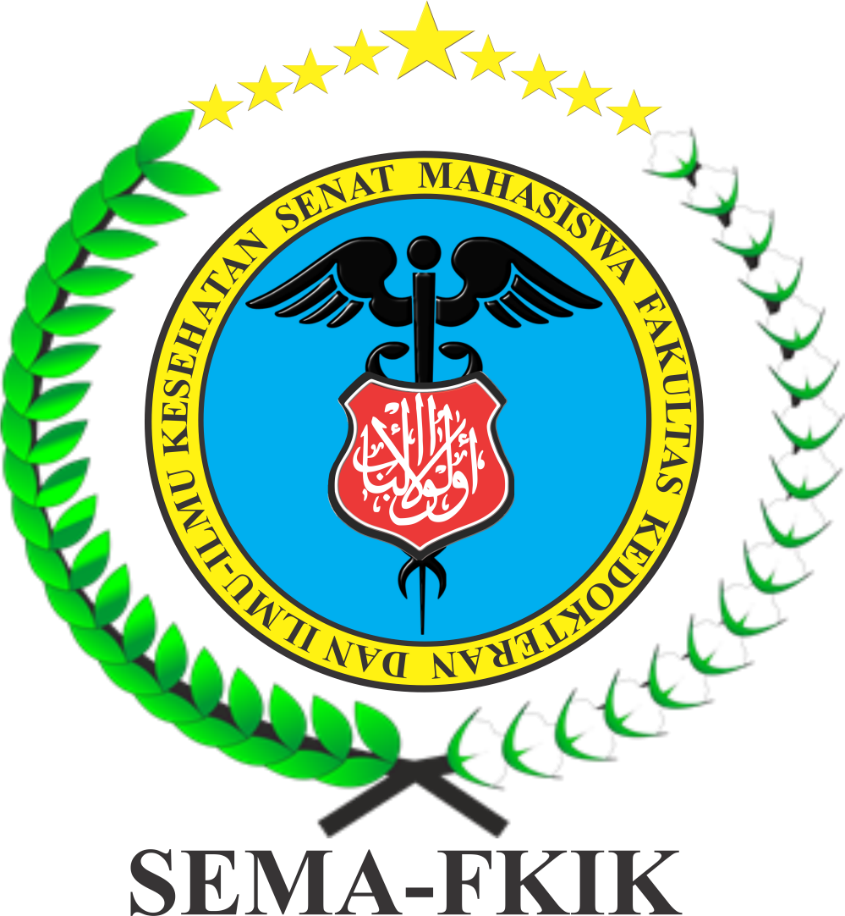 THANK YOU